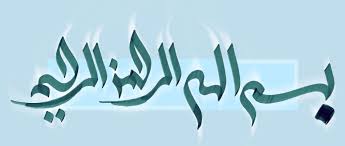 جلسه چهارم
▲ بررسی کارکرد اختصاصی هر قسمت از مغز به منظور :  
 1- تشخیص ضایعات و اختلالات مغزی 
2- انتخاب صحیح روش درمان
3- تشخیص محل دقیق ضایعه
لوب پیشانی مغز
بجز ناحیه خلفی لوب پیشانی که جزئی از قشر حسی – حرکتی است ، سایر نواحی لوب پیشانی جزء قشر ارتباطی محسوب می شود (ناحیه پره فرونتال یا پیش پیشانی )

نیکره غالب در لوب پیشانی : نیمکره چپ
کارکرد اختصاصی لوب پیشانی
حرکت ارادی :
  - راه قشری – نخاعی یا هرمی : محرک عضلات باز و خم کننده - در انسان ، فعال در انجام حرکات جدید
  - راه قشری – قرمزی – نخاعی : در انسان کمتر  فعال - در انجام حرکات یاد گرفته شده

▲ کنترل فعالیت این دو راه توسط : مخچه
ثبت حافظه حرکتی : 

ضبط و نگهداری حرکات یاد گرفته شده مثل روشن کردن کبریت
میزان مهارت وابسته به ساختار ژنتیکی لوب فرونتال
محل ذخیره این اطلاعات در قشر ارتباطی لوب پیشانی
انواع حافظه حرکتی :

1- حافظه حرکتی اکتسابی : ایجاد به مرور
2- حافظه حرکتی ارثی : از بدو تولد موجود در لوب فرونتال / تامین احتیاجات حرکتی بسیار اولیه نوزاد 
( رفلکس یا بازتاب)
انواع رفلکس ها :
ریشه یابی ( rooting )
غنچه کردن لب ( snout )
مکیدن ( sucking )
اجتناب یا احتراز ( avoidance )
گرفتن با کف دست ( grasp palmar )
گرفتن با کف پا (grasp plantar )
مورو
پاراشوت
بیان کلمات : آهنگ کلام و دستور زبان ( جزء حافظه حرکی اکتسابی ) واقع در ناحیه 44 برودمن

انگیزش : مربوط به قشر ارتباطی و واقع در جلوترین قسمتهای پیشانی

بازداری یا مهار : مربوط به قشر ارتباطی و قوانین مختلف اخلاقی ، اجتماعی ، عرفی ، دینی و خانوادگی

قضاوت اجتماعی : تمام قشرارتباطی مغز درگیر است اما قشر ارتباطی پیشانی بیشترین تاثیر را دارد
ضایعات لوب پیشانی
فلج اسپاستیک  : 
در اثر صدمه راه هرمی
از بین رفتن حرکات ارادی در طرف مقابل بدن
همراهی فلج اسپاستیک با افزایش رفلکس های وتری و علامت بابنسکی و شادوک
کند شدن حرکات: زدن انگشت شست به اشاره 

آپراکسی حرکتی :ضایعه قشرارتباطی پیشانی واز بین رفتن حافظه حرکتی و مهارتهای حرکتی

علائم مربوط به حافظه حرکتی ارثی : عدم وجود رفلکس ها در دوران نوزادی یا باقی ماندن طولانی این رفلکس ها یا آشکار شدن مجدد در سنین بالا

اختلال حرکتی تکلم 

اختلال در انگیزش  : در شدیدترین حالت ایجاد وضعیت مومی شکل
اختلال در مهار: اختلال در رفتار 

اختلال در قضاوت اجتماعی  : لطیفه نامناسب یا عدم توجه به بهداشت فردی و پوشش 

اختلال در غلبه نیمکره ای یا مخلوط شدن غلبه: در ضایعات لوب پیشانی چپ در سنین پایین

اختلال در انجام و تکمیل طرحهای تصویری